课程表  范例
1st period　　7：50－8：30
　　2nd period　　8：40－9：20
　　3rd period　　9：30－10：10
　　exercise　　10：10－10：30
　　4th period　10：30－11：10
　　5th period　11：20－12：00
　　lunch　　　12：00－12：40
　　rest　　　12：40－13：50
　　6th period　14：10－14：50
　　7th period　15：00－15：40
　　8th period　15：50－16：30
　　club acitivty　16：40－17：20
　　sport　17：20－18：00
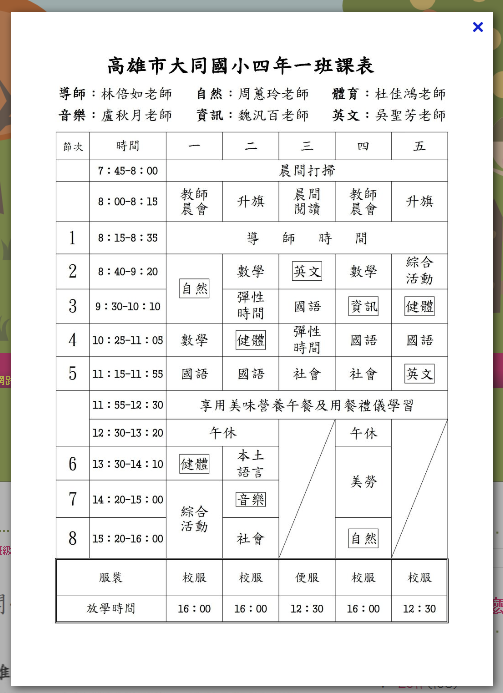 Source：http://dtps2011401.blogspot.com